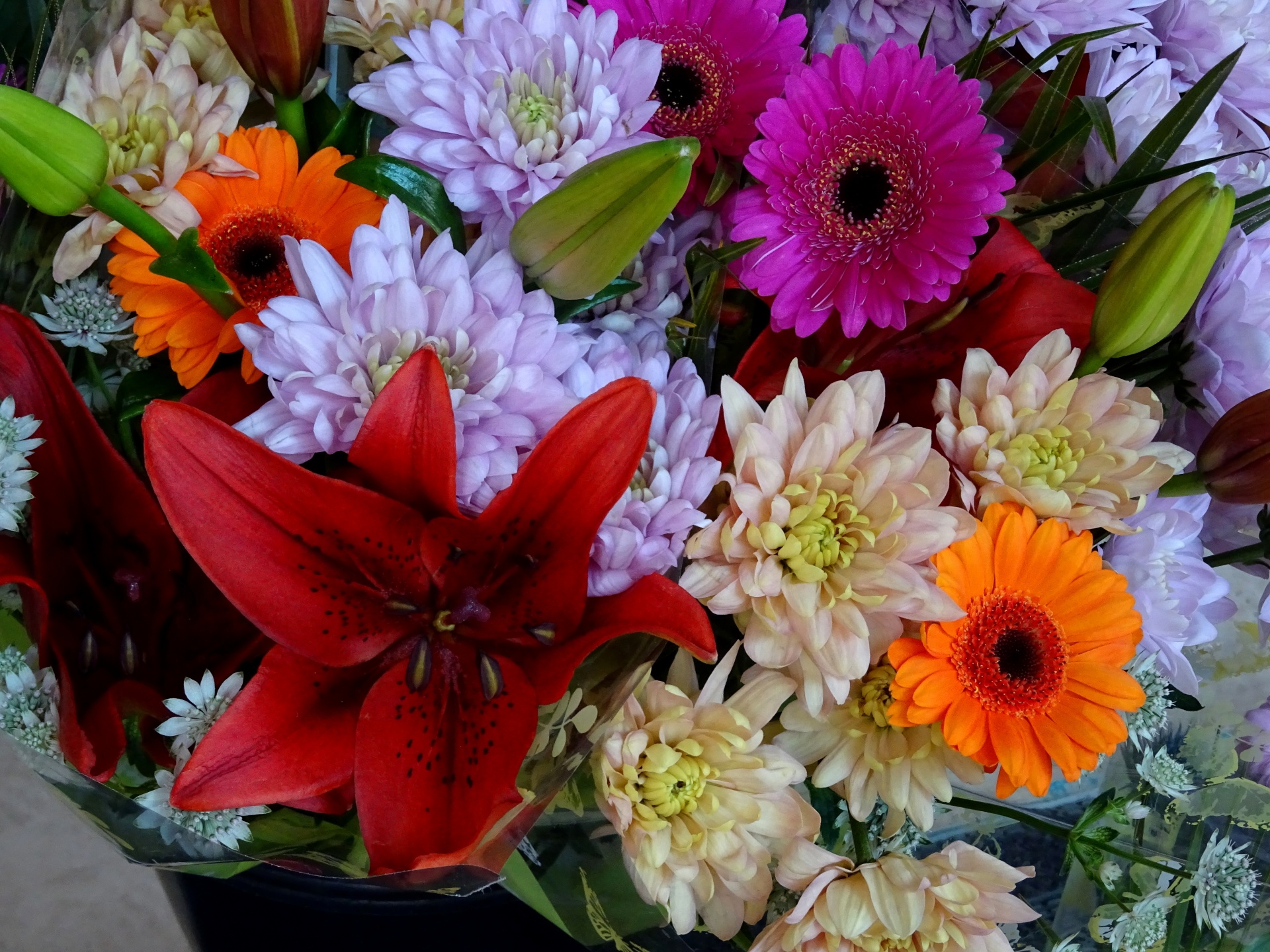 Welcome To My Class
Teacher’s Introduction  
NASRIN AKTER
Assistant English Teacher.
Debpur Modinatul Ulum Dakhil madrasah
Subject: EnglishClass : NineUnit:2Lesson : Nature’s TapestryPrepared By:Nasrin Akter
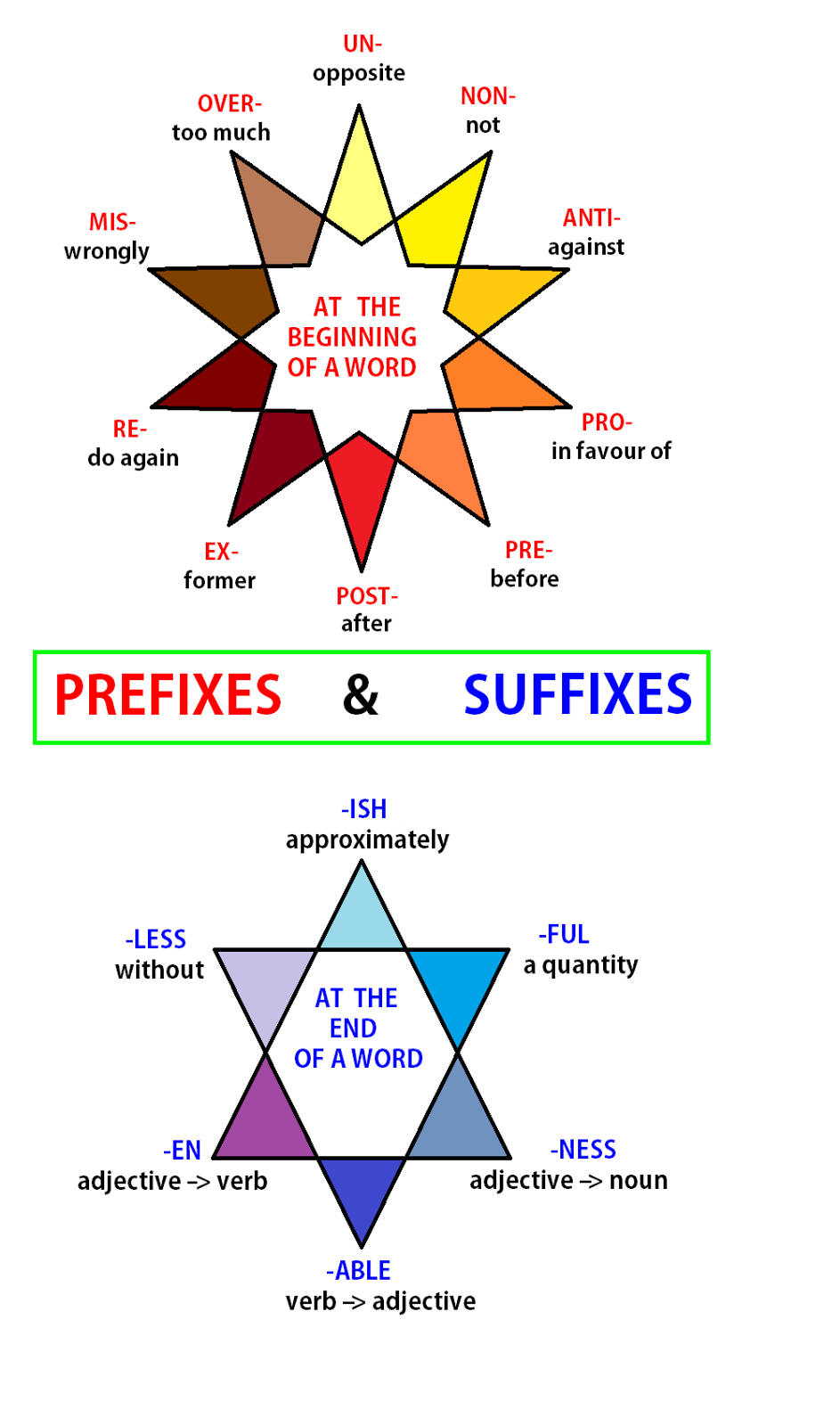 What do you see in the Picture?
Ans: SS
Yes, You are absolutely right.
We will Discuss about the “Suffix & Prefix” today.
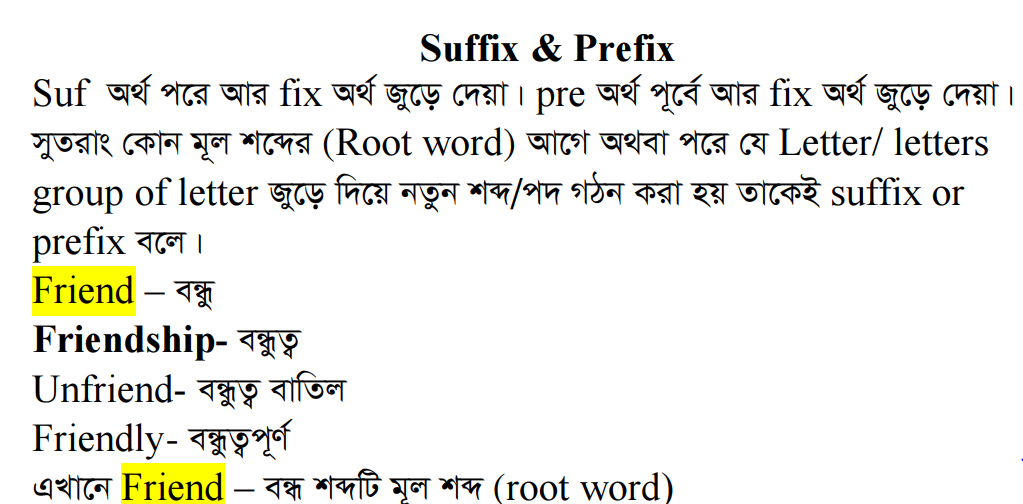 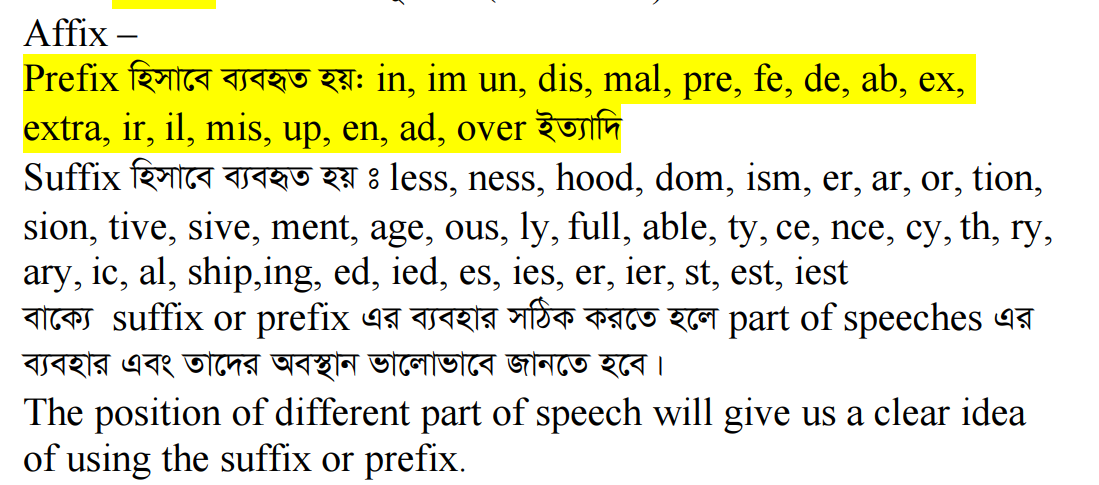 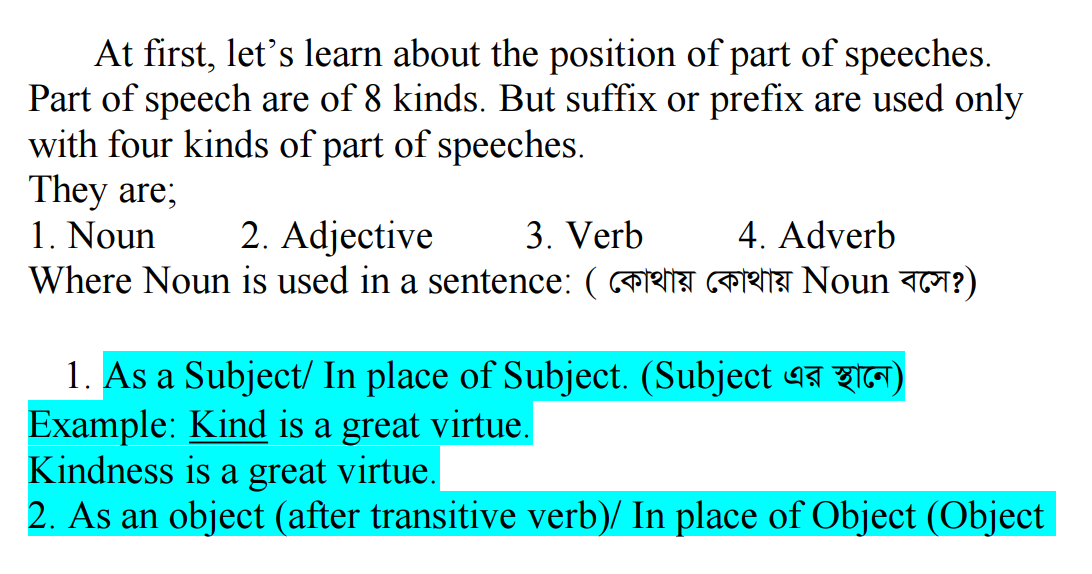 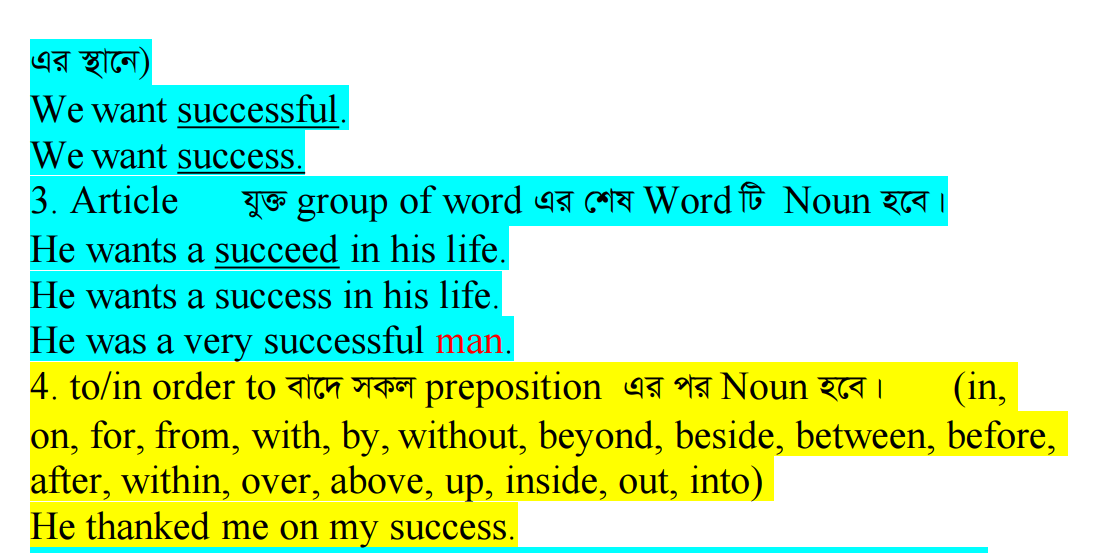 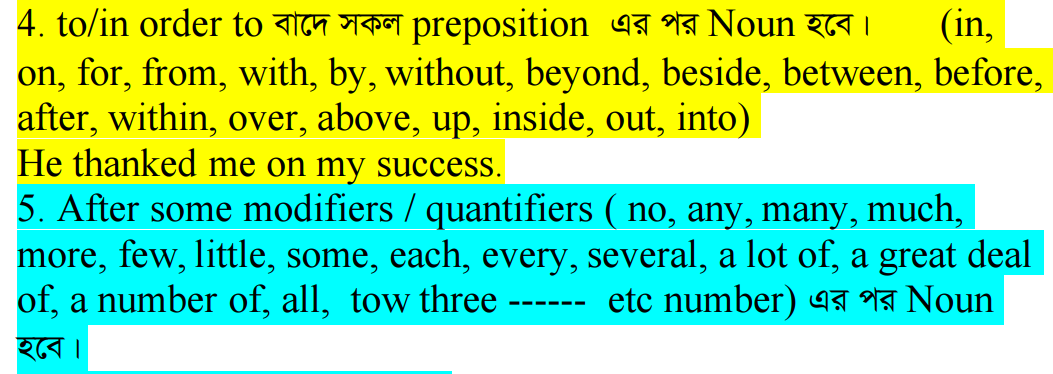 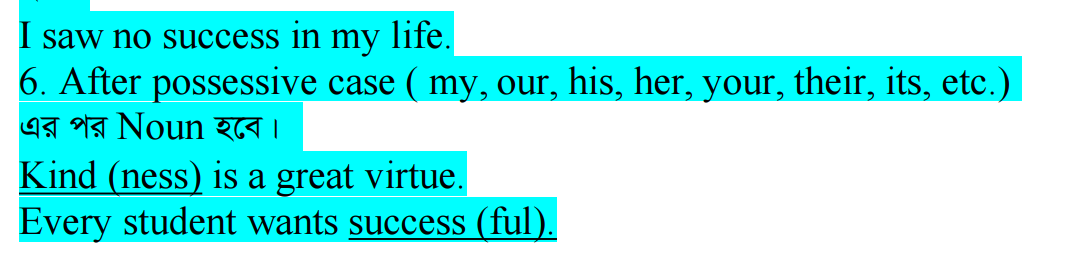 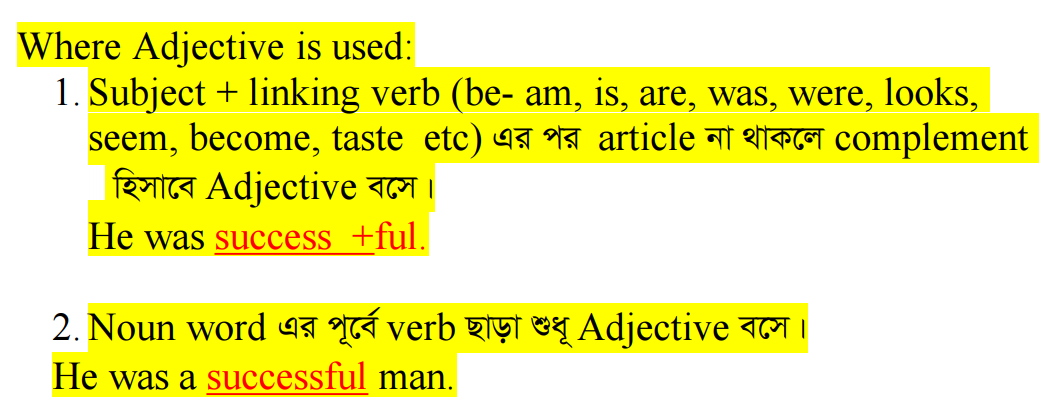 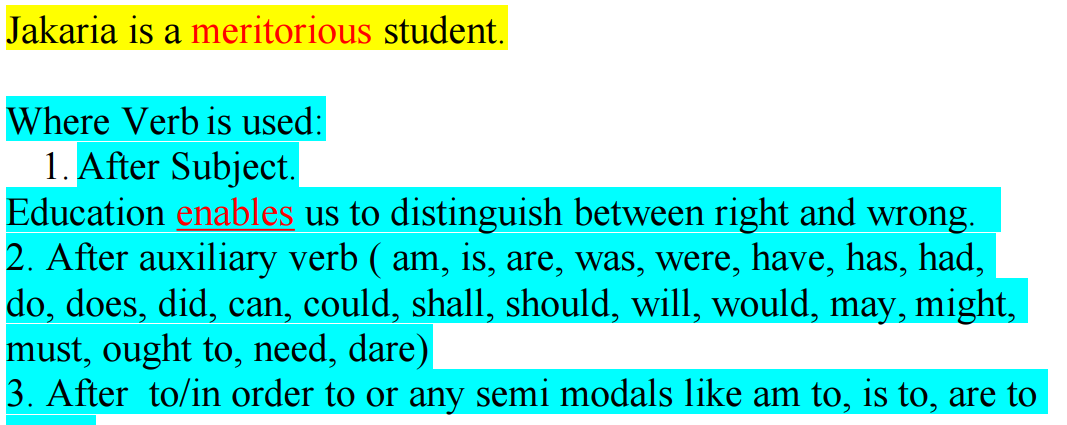 Let’s Finish Today. 
Hope You All Enjoy the Class. 
See You Tomorrow
And Thanks to ALL